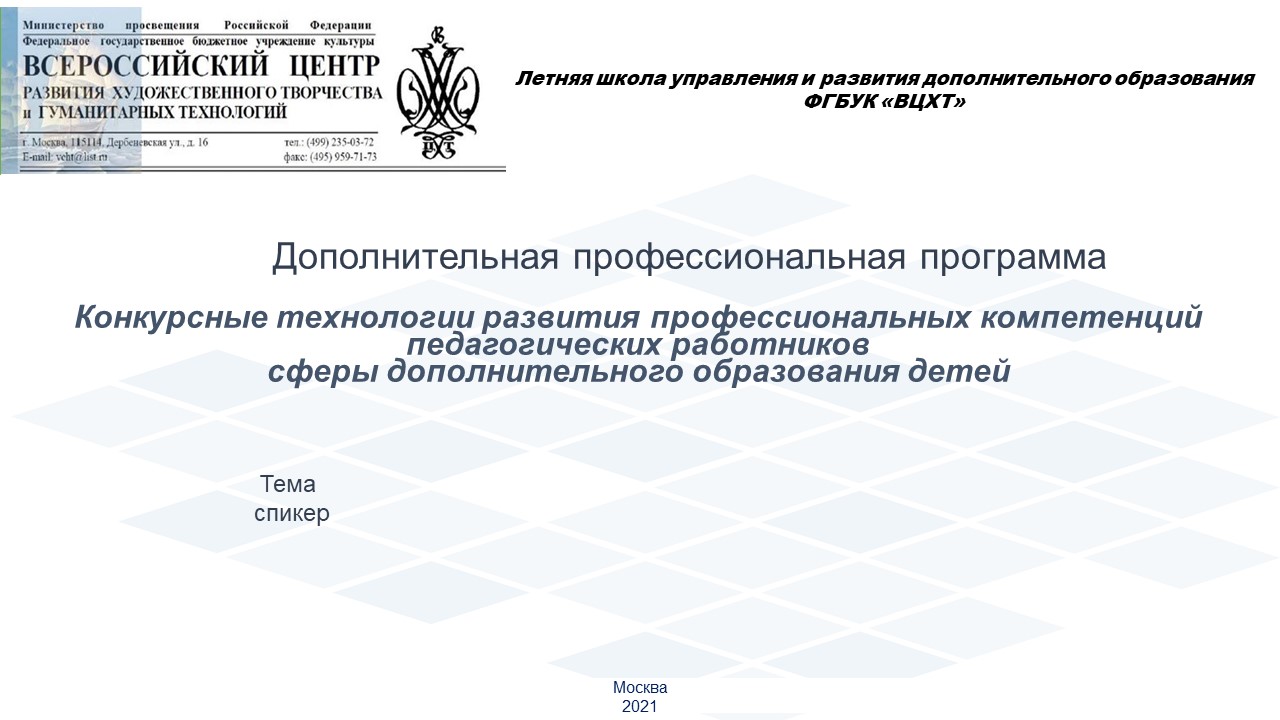 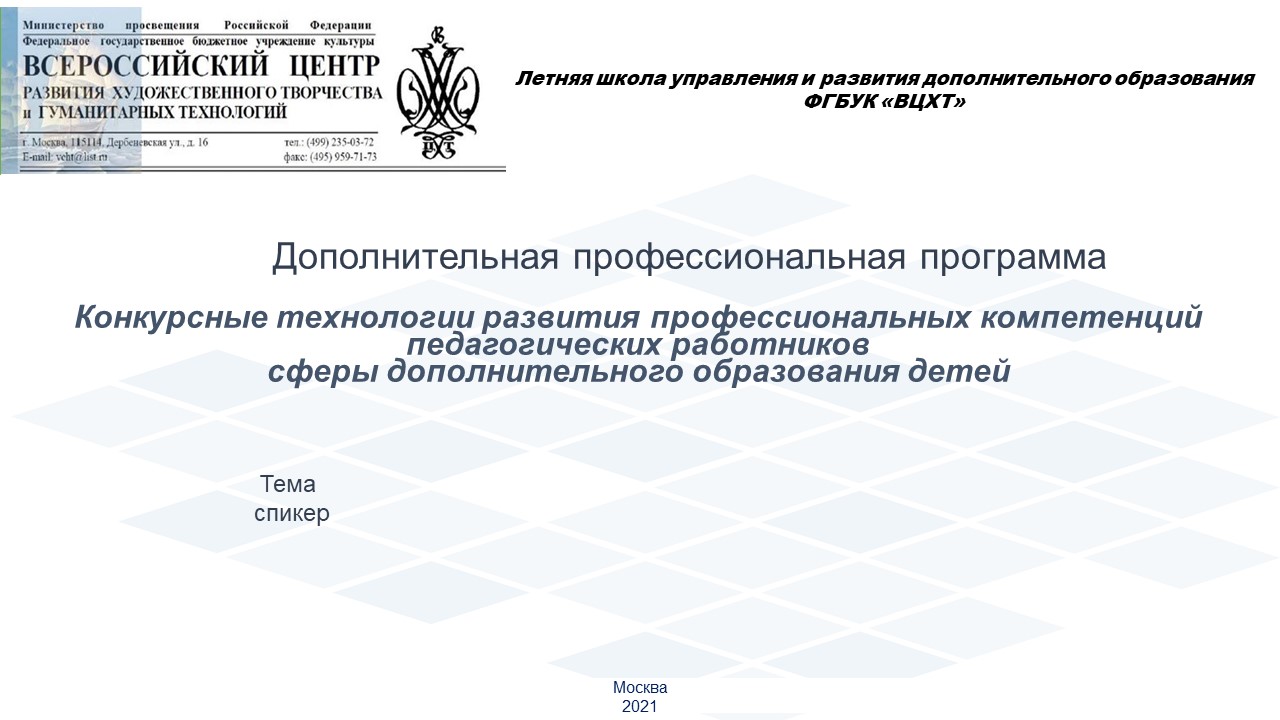 Программа воспитания в организациях дополнительного образования детей: структура и содержание
Рожков М.И., главный научный сотрудник ФГБУК «Всероссийский центр развития художественного творчества и гуманитарных технологий, доктор педагогических наук, профессор, заслуженный деятель науки РФ
Миссия примерной  программы воспитания в организации дополнительного образования
Воспитание – целевая функция дополнительного образования детей;
Программирование воспитания в организации дополнительного образования определяет приоритет общечеловеческих и национальных ценностей, жизни и здоровья человека, свободного развития личности, воспитания гражданственности, патриотизма, трудолюбия, уважения к правам и свободам человека;
Программа воспитания является оригинальным документом, отражающих специфику деятельности организации дополнительного образования, при этом каждая организация дополнительного образования самостоятельно определяет уровневую инфраструктуру рабочей программы воспитания в организации дополнительного образования;
Примерная программа воспитания это ориентир, учитывающий современные научные подходы к воспитательной деятельности и требования к ней, определенные государственными документами,  педагогической и родительской общественностью.
Цели и задачи примерной программы воспитания организации дополнительного образования
Реализация потенциала дополнительного образования дополнительном образовании предполагает реализацию четырех  групп воспитательных задач.
Первая группа реализует  педагогическое сопровождение экзистенциального выбора. Педагоги должны помочь ребенку  обеспечить его нравственное самоопределение,  ответить на главные вопросы жизни: каким быть и как должен быть проект своего будущего существования?
Это возможно только при доверии ребенка педагогу.  А со стороны педагога необходима реализация комплекса методов и форм индивидуальной работы с воспитанником, ориентированных на идеальное представление о нравственном облике современного человека, на формирование гражданской идентичности и патриотических чувств.
Вторая группа воспитательных задач предполагает педагогическое сопровождение социального выбора и помогает ребенку ответить на вопросы: с кем быть, как строить свои отношения с людьми, как обеспечить свое участие в улучшении окружающей жизни. Дополнительное образование предоставляет ребенку возможности приобретения нового для него социального опыта;
Третья группа воспитательных задач предполагает педагогическое сопровождение профессионального выбора, которая помогает ответить ребенку на вопрос: кем быть?
Четвертая группа воспитательных задач связана с инкультурацией и предполагает педагогическое сопровождение овладения ребенком нормами общественной жизни и культуры, помогает ответить на вопрос: что такое красота жизни и искусства.
Действия всех участников воспитательного процесса в дополнительном образовании  направлена на упорядочение всевозможных влияний  на ребенка.  В результате воспитания должно происходить как изменение уровня в социальности  каждого ученика, так и изменение характера отношений между участниками воспитательного процесса.
Концептуальные основы воспитания детей в условиях дополнительного образования
Воспитание  - педагогическое сопровождение развития ребёнка реализующего субъектную позицию, основанную на гуманистических, нравственных ценностях.
Воспитательная деятельность - реализация комплекса организационно-педагогических задач, решаемых воспитателем с целью обеспечения оптимального развития личности, выбор форм и методов воспитания в соответствии с поставленными задачами и сам процесс их реализации.
Воспитание должно иметь деятельностную основу и способствовать обретению человеком смысла собственной жизни и проектированию будущего.
Цели воспитания  - это ожидаемые изменения в человеке, происходящие под влиянием субъектов воспитания. Прежде всего, надо говорить о трех взаимосвязанных целях  воспитания: идеальной, персонифицированной и процессуальной.
Принципы реализации воспитательного потенциала дополнительного образования детей
Принцип персонофикации процесса педагогического сопровождения – процесс педагогического сопровождения  социального  развития ребёнка ориентируется на конкретную личность с ее потребностями, интересами, ценностными ориентациями, чувствами и настроениями.
Принцип бинарности – сочетание педагогического влияния и собственной социальной активности ребёнка, реализация готовности педагога к восприятию ребенка как субъекта взаимоотношений и взаимодействия. 
Принцип включенности детей в социальные личностно-значимые отношения. Каждый человек в жизни выполняет ту или иную роль, которая предписывает ему определённую систему действий, поведения. Включение детей в отношения  осуществляется через овладение определенными социальными ролями. 
Включенность детей в социальные личностно-значимые отношения с позиции лидера способствует формированию у них качеств, необходимых для выполнения  различных социальных функций.
Принцип самореализации ребёнка в образовательной среде организации дополнительного образования, который предполагает осознание цели и значения реализации собственного потенциала для личного саморазвития, учет осознанности каждым ребенком своего «Я» и формирование активного отношения ребенка к миру и себе, его самосознания.
Реализация субъектной позиции детей
Взаимодействие педагогов и детей в дополнительном образовании должно обеспечивать  реализацию субъектной позиции детей. Субъектная позиция подразумевает активную деятельность ребенка и проявляется в четырех «САМО….»: самоопределении, самореализации, саморазвитии и самоуправлении.
  Особое значение для самореализации  имеют социальные и профессиональные пробы, которые реализует ребенок в дополнительном образовании. совокупность последовательных действий, связанных с выполнением специально организованной деятельности или общения на основе выбора способа преодоления определенных трудностей и являющаяся средством соотнесения самопознания и анализа своих возможностей в спектре реализуемых социальных функций.
Содержание воспитательной деятельности в организациях дополнительного образования детей
Содержание  отражается в инвариантном содержании  отражающем основные направления формирования личности ребенка в условиях дополнительного образования детей и вариативном содержании, учитывающем специфику шести направленностей дополнительного образования.
В процессе реализации социализирующей стратегии воспитания ребенок в дополнительном образовании овладевает социальными  ролями: гражданина, субъекта межличностных  отношений,  участника выбранной им деятельности.
Формирование гражданско-патриотической позиции рассматривается как одна из приоритетных задач и проходит «красной нитью» в реализации дополнительных общеобразовательных программ любой направленности.
Дополнительное образование детей предоставляет широкие возможности для профессионального определения ребенка, в числе которых: наличие условий для свободного выбора каждым ребенком образовательной области, профиля программы и времени их освоения.
Дополнительное образование детей имеет ярко выраженную культуросодержательную основу. Воспитание осуществляет не только социальную, но и культурологическую функцию.
Воспитательный потенциал дополнительных общеобразовательных программ
Художественная направленность
Программы художественной направленности нацелены на раскрытие творческого потенциала ребенка и дают незаменимый опыт познания себя и преображения окружающего мира по законам красоты. Через опыт творческой деятельности дети приобщаются к отечественной и мировой художественной культуре.
 Социально-гуманитарная направленность
 Основная цель, реализуемая в рамках социально-педагогического направления дополнительного образования детей это формирование готовности к самореализации детей в системе социальных отношений на основе формирования нового уровня социальной компетентности и развития 
Туристко-краеведческая направленность
 В современных условиях меняется само понимание реализации воспитательного потенциала туристско-краеведческой  деятельности. Детско-юношеский туризм и краеведение  содержат громадный потенциал для воспитания российской гражданской идентичности: патриотизма, уважения к Отечеству, прошлое и настоящее многонационального народа России; осознание своей этнической принадлежности, знание истории, языка, культуры своего народа, своего края, основ культурного наследия народов России и человечества; усвоение гуманистических, демократических и традиционных ценностей многонационального российского общества; воспитание чувства ответственности и долга перед Родиной;
Воспитательный потенциал дополнительных общеобразовательных программ
Физкультурно-спортивная направленность
Воспитательный потенциал дополнительного образования физкультурно-спортивной направленности обусловлен возможностями реализации естественной двигательной активности, освоением новых двигательных действий, развитием волевых качеств, установлением новых межличностных контактов. 
 Техническая направленность 
Дополнительные образовательные программы технической направленности ориентированы на развитие интереса детей к инженерно-техническим и информационным технологиям, научно-исследовательской и конструкторской деятельности с целью последующего наращивания кадрового потенциала в высокотехнологичных и наукоемких отраслях промышленности. 
 Естественно-научная направленность
Содержание естественнонаучной направленности в дополнительном образовании детей включает в себя формирование научной картины мира и удовлетворение познавательных интересов учащихся в области естественных наук, развитие у них исследовательской активности, нацеленной на изучение объектов живой и неживой природы, взаимосвязей между ними, приобретение практических умений, навыков в области охраны природы и природопользования.
Условия успешности воспитательной деятельности в организациях дополнительного образования детей
Создание  воспитывающей среды 
Разновозрастное взаимодействие
Развитие детского  самоуправления
Использование воспитательного  потенциал сети Интернет
Наставничество
Педагогические средства воспитания в условиях дополнительного образования
Бинарные методы воспитания предполагают выделение пар методов «воспитания-самовоспитания»
Проектирование детьми собственной  деятельности,  своего развития, результатом которого выступают индивидуальные программы, планы, маршруты развития ребенка, стимулирующие повышение уровня субъектности детей.
Индивидуальные  формы (беседа, задушевный разговор, консультация, обмен мнениями, выполнение совместного поручения, оказание индивидуальной помощи в конкретной работе, совместный поиск решения проблемы, задачи).
К групповым формам работы можно отнести прежде всего совместную творческую деятельность детей.
Выбор форм воспитательной деятельности
Учёт  специфики деятельности детей в условиях дополнительного образования
определение  уровня планируемых результатов для отдельных групп учащихся;
на основе задач и планируемых результатов определить содержание работы, основные виды деятельности, в которые целесообразно включить детей;
составить набор возможных способов и форм  реализации намеченных задач и результатов с учетом  возможностей, подготовленности, интересов и потребностей детей, обогащения, их опыта новыми идеями.
Педагог дополнительного образования - главный субъект воспитания в организации дополнительного образования детей
Воспитание возможно, если у педагога дополнительного образования сложилась своя собственная педагогическая идеология, если он воодушевлён определёнными ценностями, пониманием смысла жизни. Только тогда он способен определять стратегию жизни своих воспитанников, направлять поиски ими смысла своей жизни. 

В соответствии с новыми социальными вызовами педагогу дополнительного образования предъявляются такие требования как: умение относиться к своему труду как к социально - значимой ценности; высокий профессионализм; способность к творчеству, эрудиция; умение оценивать и анализировать собственную деятельность; использование инновационных форм работы с детьми и др.
Анализ воспитательной деятельности
По итогам анализа воспитательной деятельности определяются:
результаты  воспитания конкретного мероприятия, занятия, формы, средства воспитания,   освоения программ дополнительного образования; 
 целесообразность проводимой  воспитательной работы;
факторы, которые обусловили достигнутые результаты; 
эффективность используемых средств в процессе  освоения программ дополнительного образования, степень их влияния на результаты воспитания; 
достижения и недостатки воспитательной деятельности, их причины;
  неиспользованные возможности и резервы для дальнейшего совершенствования воспитания в ОДО, детских объединениях,  воспитательных мероприятий,  повышения воспитательного потенциала программ дополнительного образования; 
 пути развития воспитательного процесса и устранения причин обнаруженных недостатков.